実行方法: Arrhenius plot
1. “Fitting/フィッティング”メニュー選択
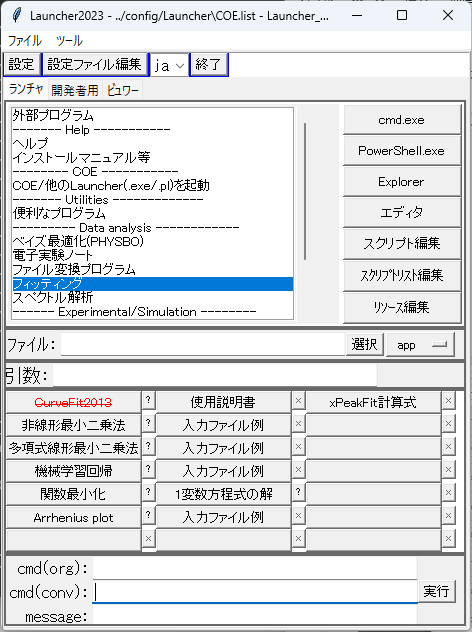 2. ファイル選択ダイアログで [tkProg]\tkprog_COE\electrical\Hall
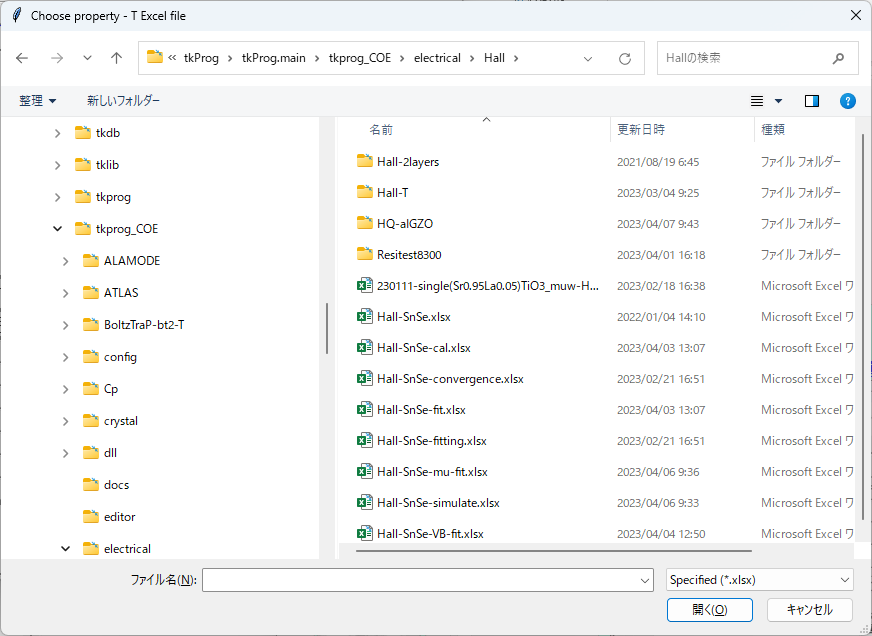 クリック
実行方法: Arrhenius plot
3. Hall-SnSe.xlsxを選択
4. “Fit”をクリック
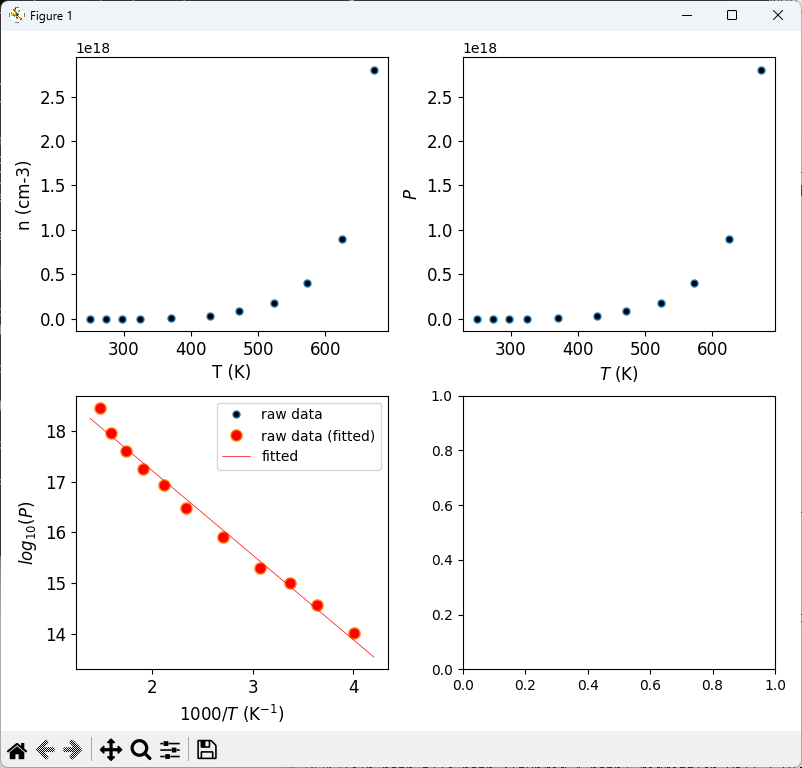 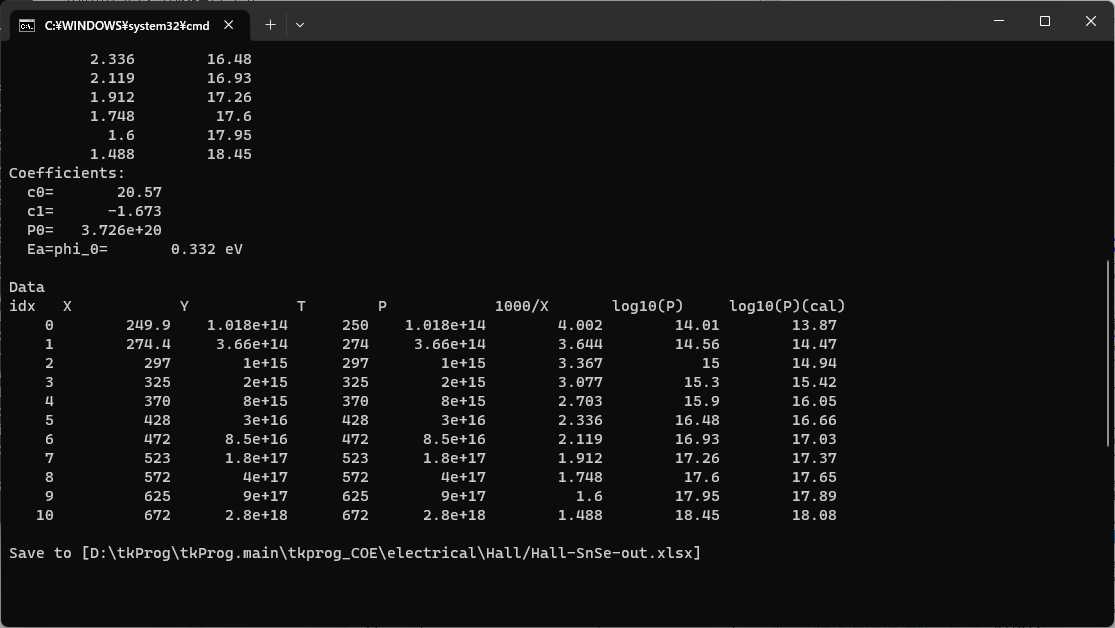 Percolationモデル？: Arrhenius plot
1. [tkProg]\tkprog_COE\electrical\Hall\HQ-aIGZO\1e17.xlsx を選択
2. 設定
　model: percolation
   property data:
       ue(cm2/Vs)
3. “Fit”をクリック
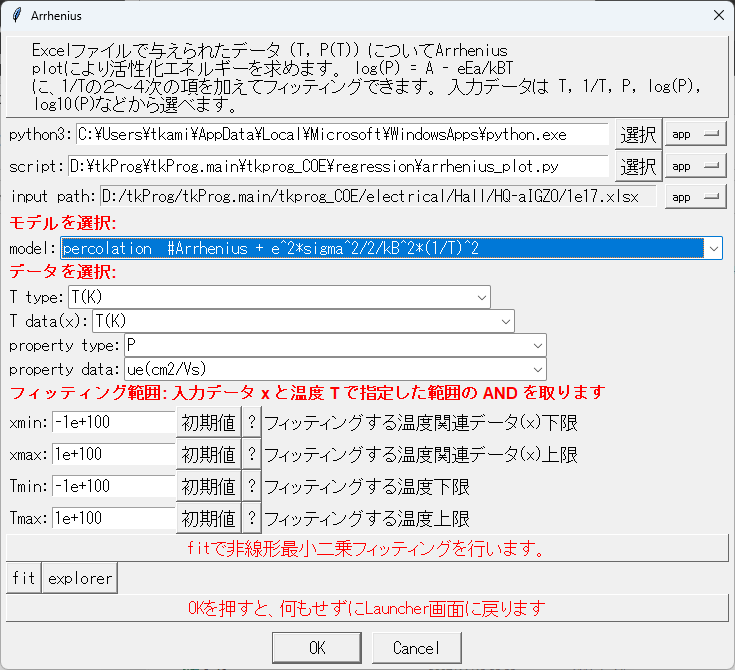 Percolationモデル？: Arrhenius plot
3. “Fit”をクリック
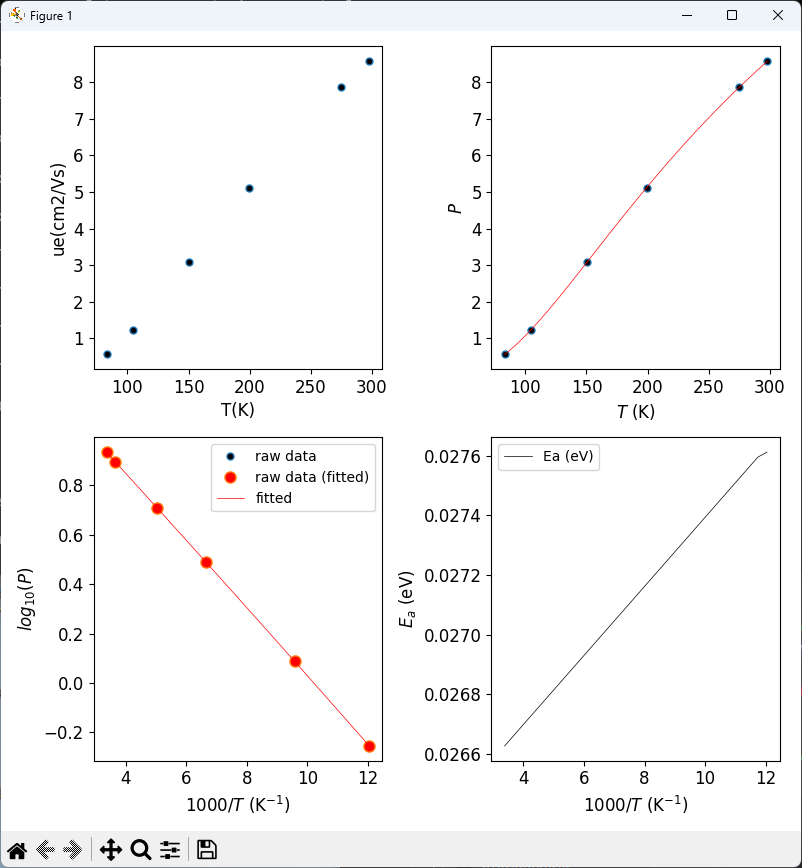 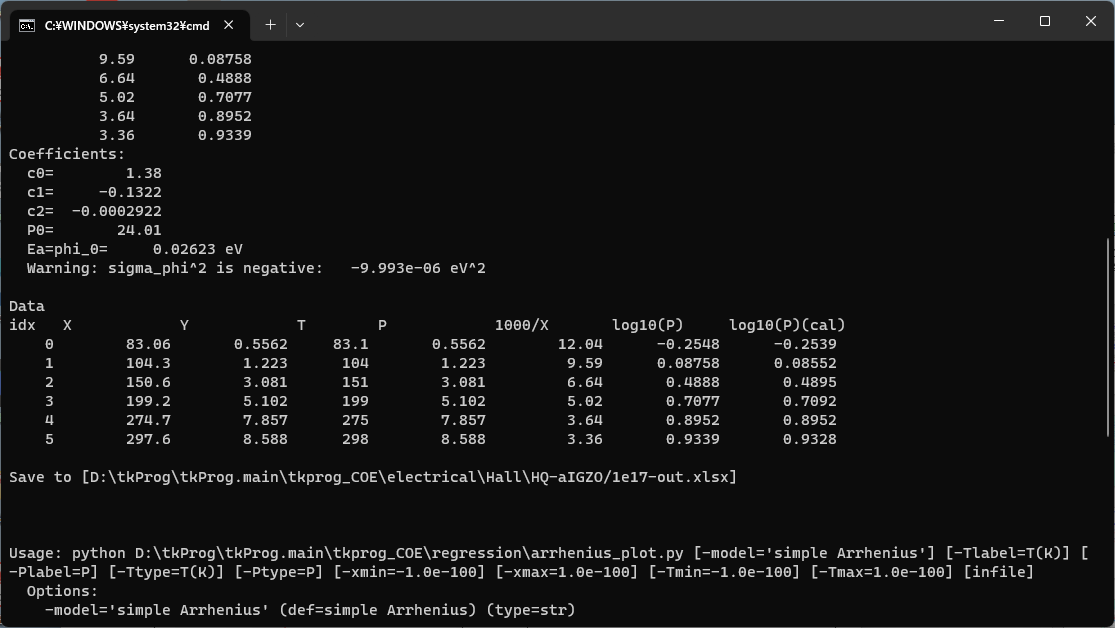 C2 < 0 あるいは Eaに比べて
小さいので、precolationモデルは適用できない
Percolationモデル: Arrhenius plot
1. [tkProg]\tkprog_COE\electrical\Hall\HQ-aIGZO\2e18xlsx を選択
2. 設定
　model: percolation
  property data:
       ue(cm2/Vs)
3. “Fit”をクリック
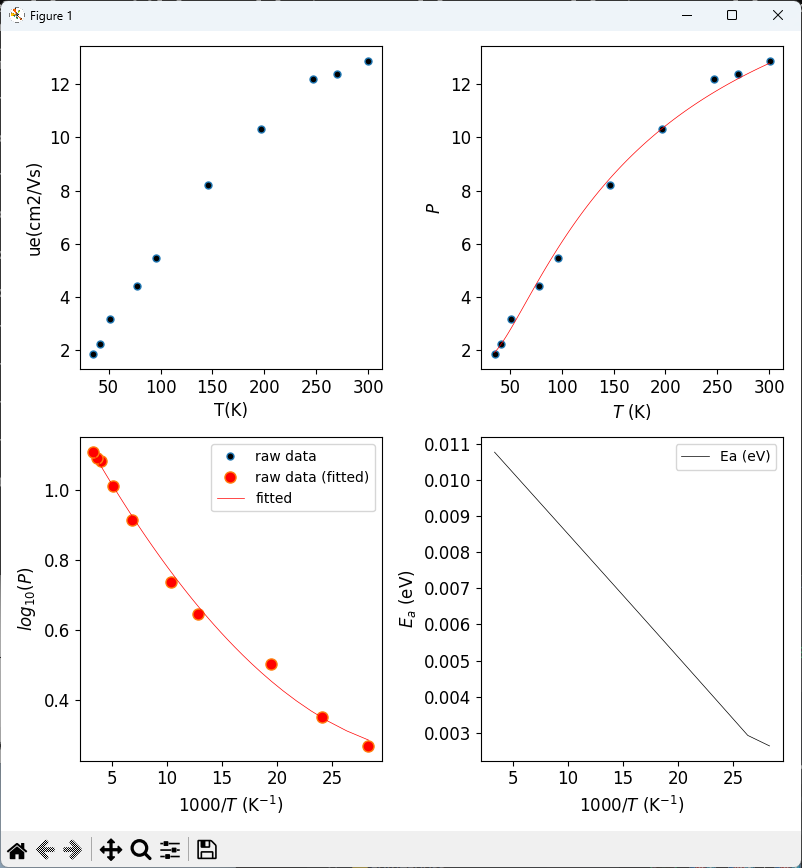 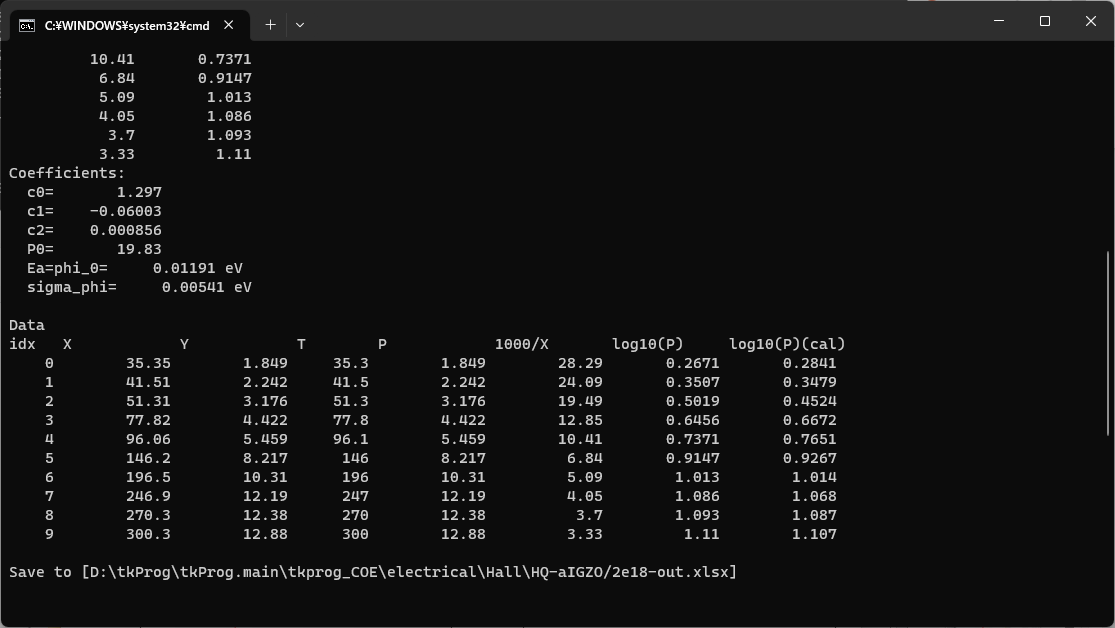 2次の項が入るので、EaはTに依存する
両端の微分値は精度が悪いので無視する
0 < σφ < Ea (φ0)
なのでpercolationモデルが
妥当